Урок математики  по теме «Линейные неравенства»для 8 класса
Автор: Цветкова Ольга Валентиновна,                                                                                            учитель  математики
ГБОУ гимназия  №205 
г. Санкт- Петербург
2012 г.
Назовите ошибки в решении линейного неравенства:
(неверно раскрыты скобки)
(при переносе слагаемого в правую часть неравенства не изменен знак слагаемого на противоположный
(не изменен знак неравенства на противоположный)
(неверно записан промежуток)
Системы неравенств
интервал
-1
1
полуинтервал
2,5
10
открытый луч
-1
отрезок
-1,5
3,3
закрытый луч
3,5
точка
-1
Графический способ
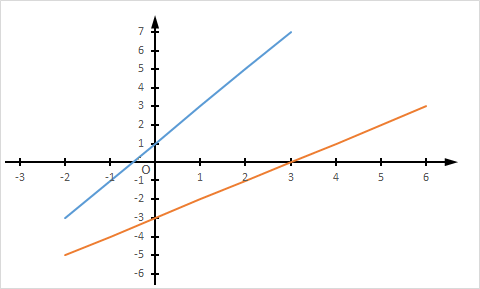 3
-0,5